Status of the XFEL.EU Undulator Systems
J. Pflüger, European XFEL
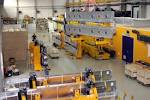 XFEL Collaboration Meeting  23.4.2015
[Speaker Notes: How to edit the title slide

Upper area: Title of your talk, max. 2 rows of the defined size (55 pt)
Lower area (subtitle): Conference/meeting/workshop, location, date, your name and affiliation, max. 4 rows of the defined size (32 pt)]
Overview
Overview: XFEL.EU  Undulator Systems & Controls   
WP71 Hardware 
Undulator Segments
Status of Production
Representative Results
Intersections
Phase Shifters 
Quadrupole  Movers + Control Racks
Tunnel Installation
SASE1, (SASE2), SASE3 
Outlook and Summary
Undulator Systems
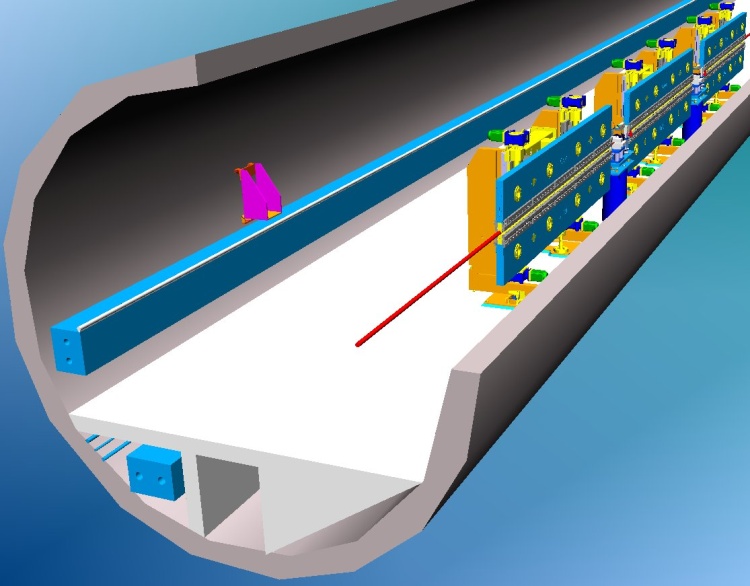 European XFEL Overview
Aerial View
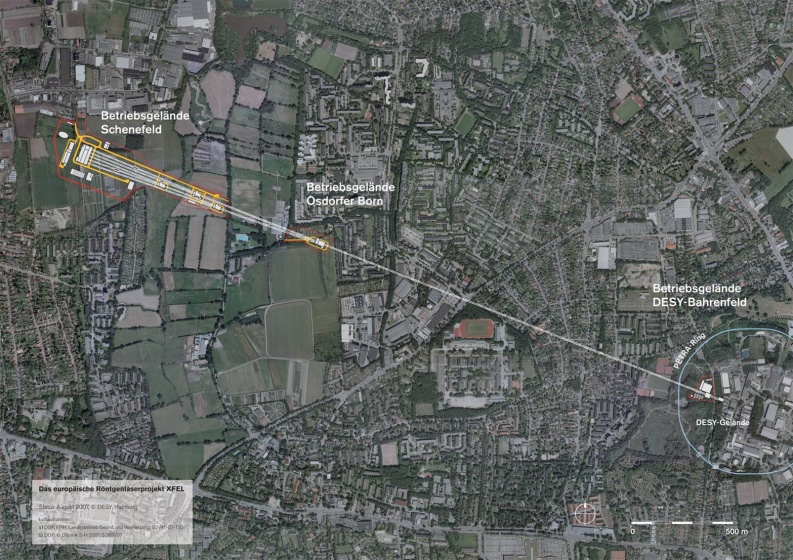 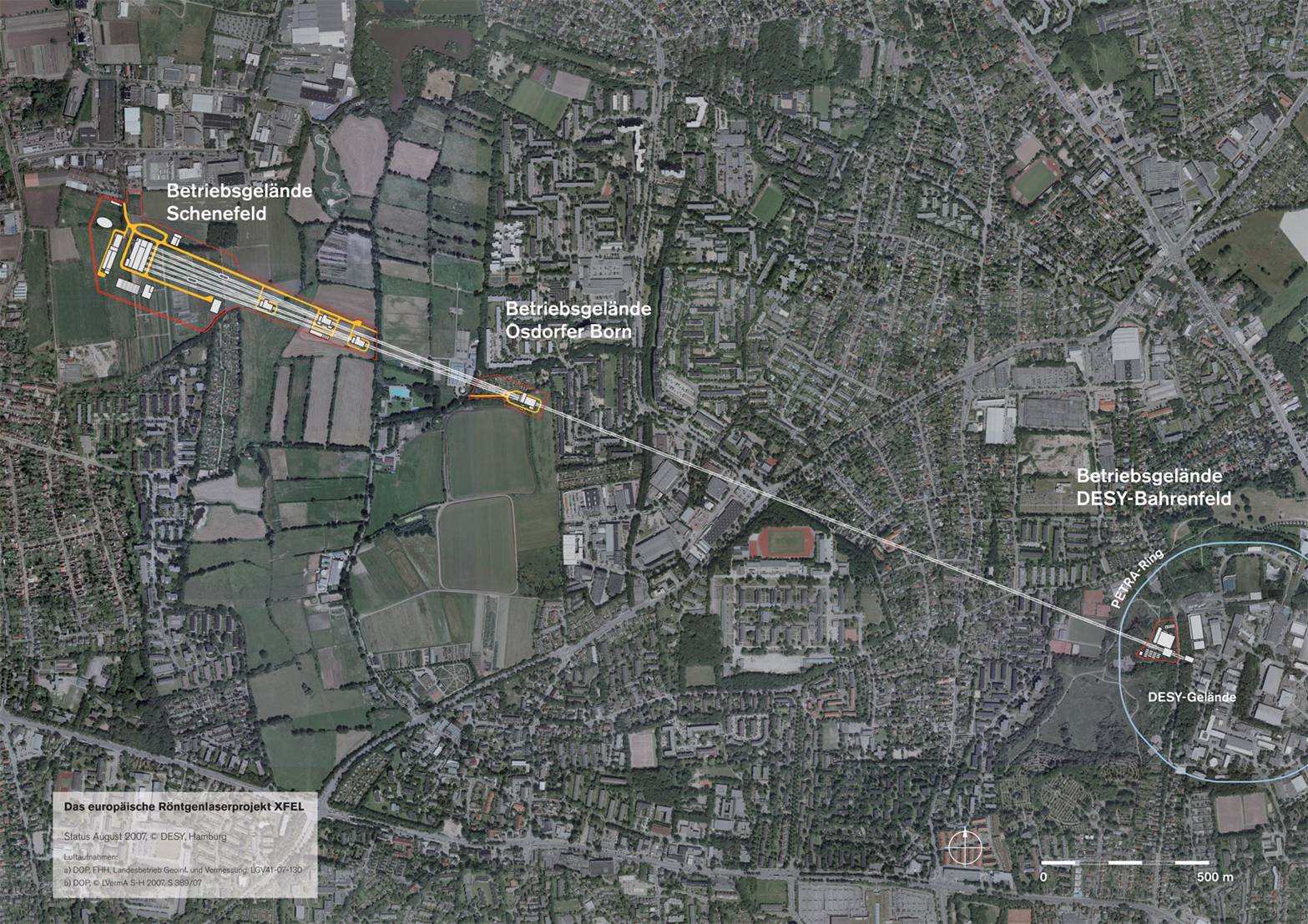 Undulator 
Tunnels
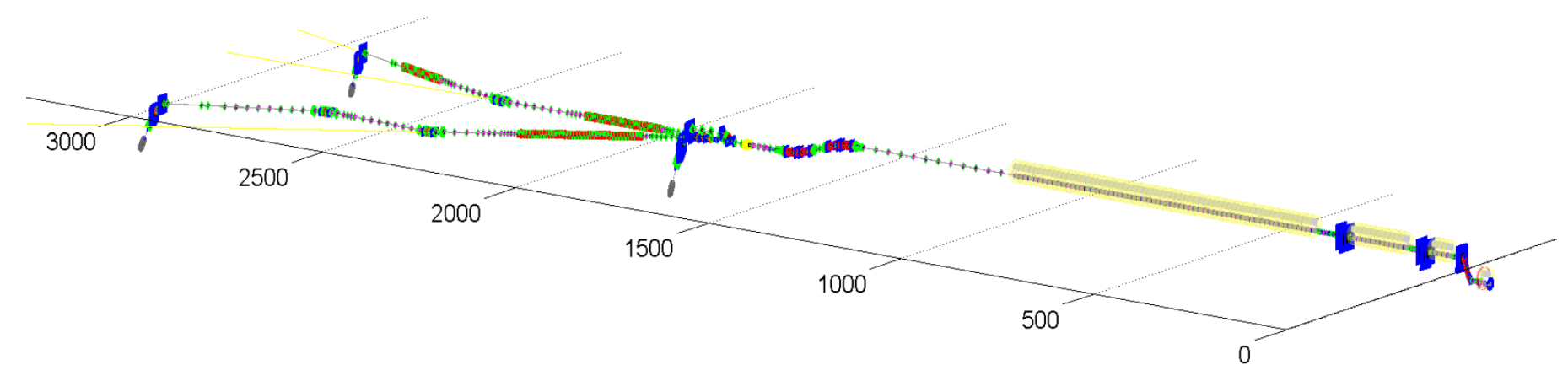 SASE 3
Dumps
SASE 1- 3 : Undulator Systems
SASE 1
Switchyard
SC Accelerator
SASE 2
Dogleg
Injector
Accelerator Layout
W. Decking
Tunnel Installation of SASE2 Undulator System – Final WP71 Deliverables
SASE2
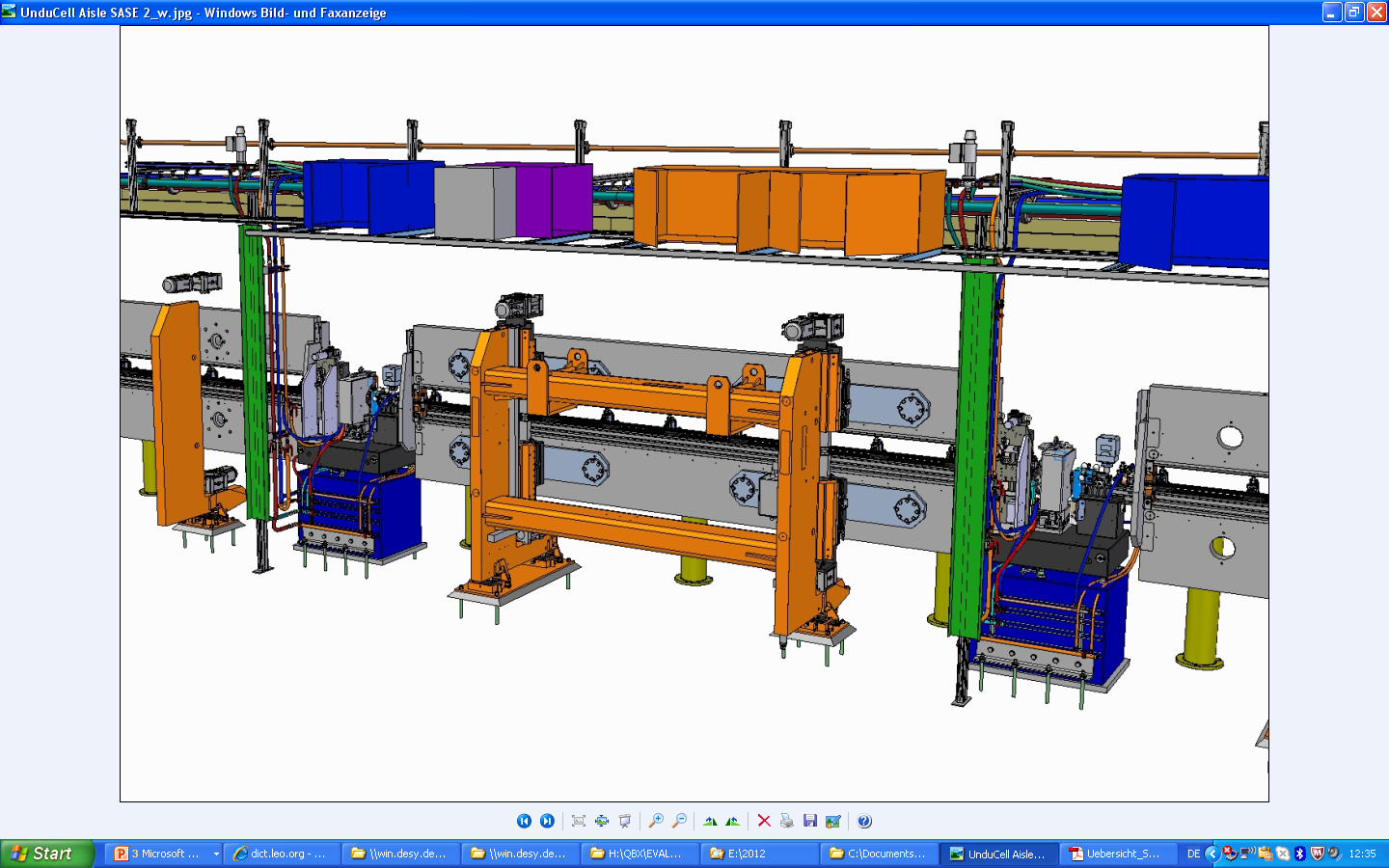 e -
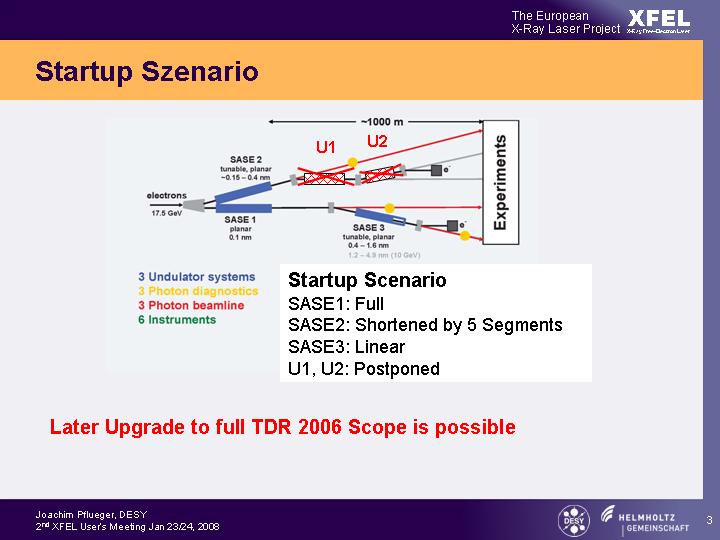 Local Control Systems
e -
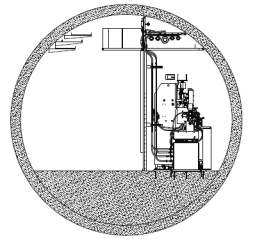 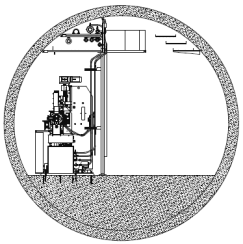 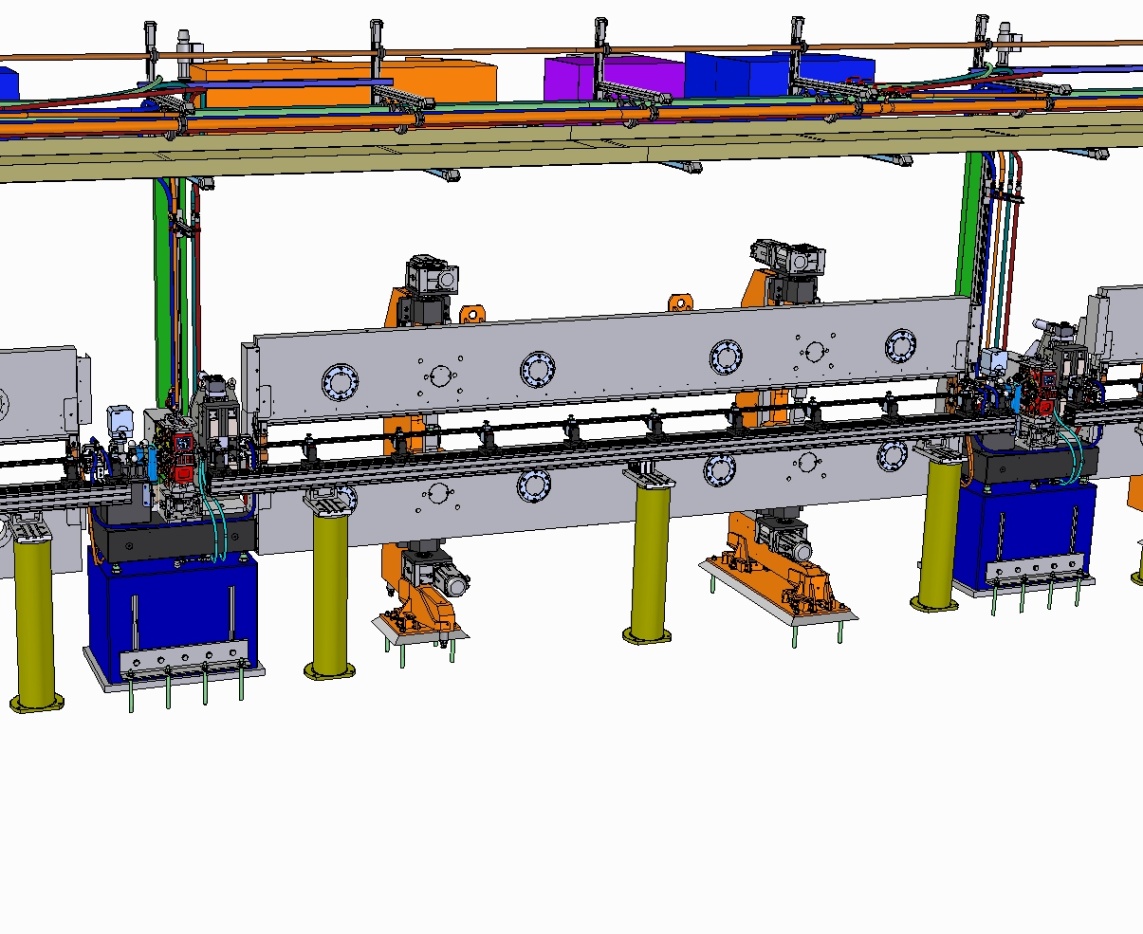 SASE2                        SASE1/3
        Downstream View
e -
Undulator Segment 5m
Intersection1.1 m
Undulator Cell 6.1m
W.Tscheu
Undulator Segments
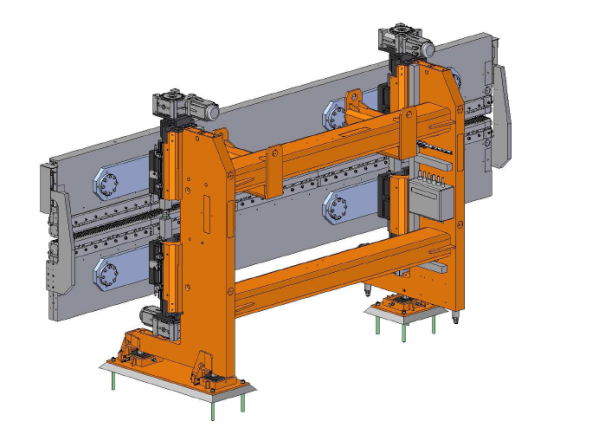 Status of Production  April 21, 2015
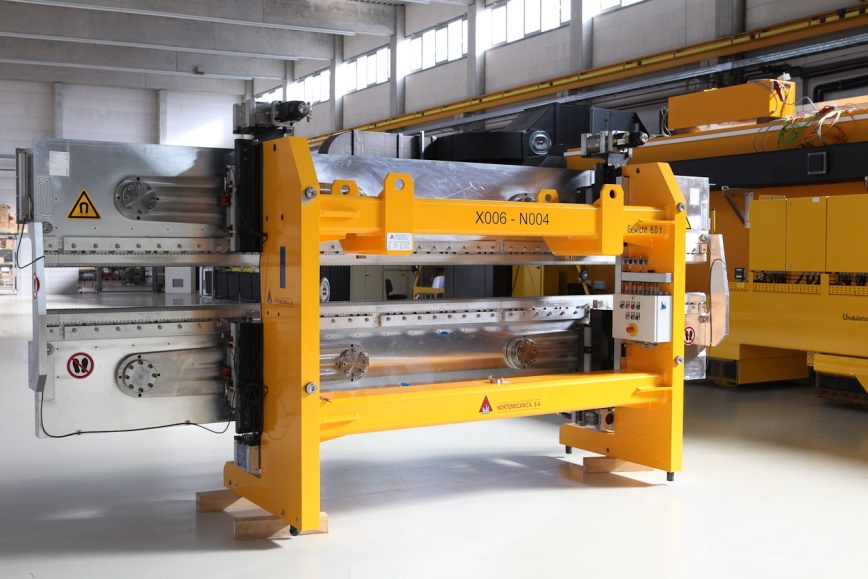 Status of Undulator Production  January 31, 2015
Delivery Status:
91 Support Systems
91 Magnet structures
Assembled and prepared for Measurements: 91  
Waiting for magnetic measurements: 3 Segments
Measured, tuned, ready for Installation: 88 Magnetic Length: 440m
Scheduled End of Production:  6 / 2015
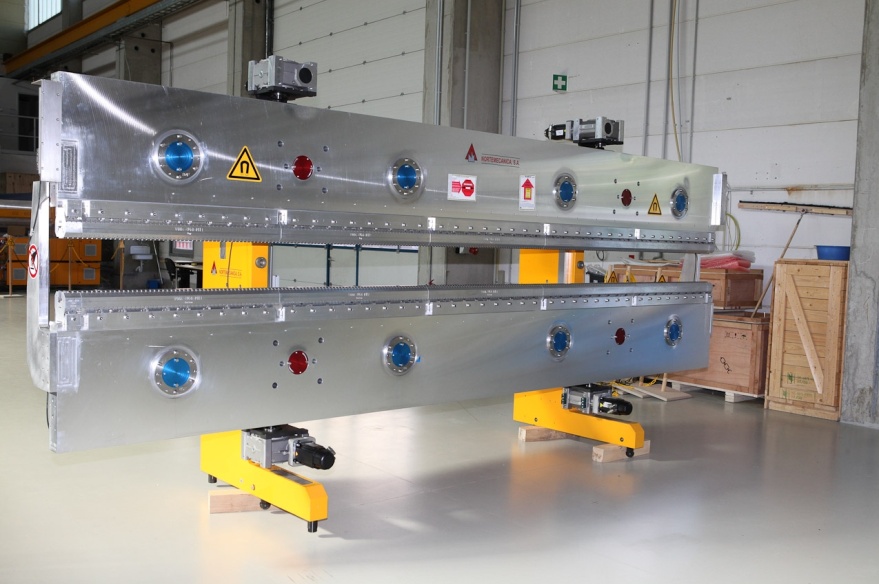 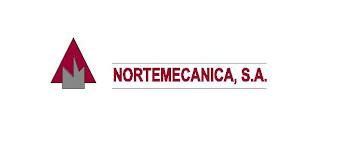 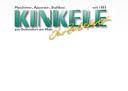 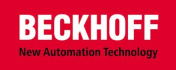 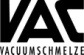 Production @ XFEL.EU in Building 36;  Dec 2012
Steps @ XFEL.EU:
Mounting of magnetic structures
1st Commissioning
Magnetic Measurements & Tuning
Preparation for Installation 
Schedule: 
Total Time  2 Years (starting Oct/12)
3 Weeks/Segment !
 3 Magnetic Labs  needed running in parallel
Scheduled End: Spring 2015
3 climatized Magnetic Labs
New Undulator Segments
Assembly Area for Magnetic Structures
Segments waiting for Magnetic Measurements
Measured and tuned Segments
Incoming Magnetic Structures from VAC
2nd Hall with 700m2 for storage
Hall 36 as of Jan 28, 2015
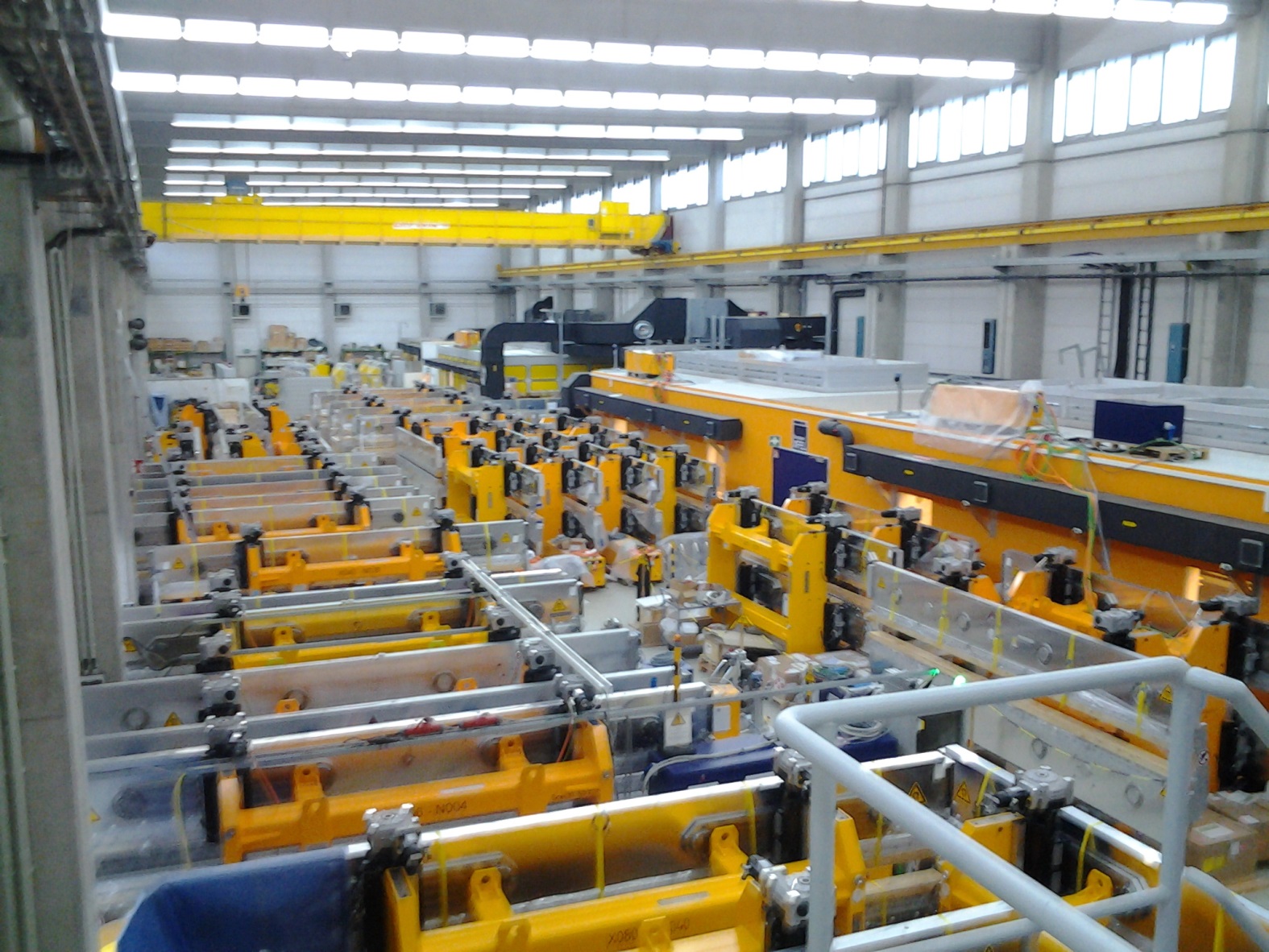 Results
Magnetic Measurements
U. Englisch, Y. Li, S.Utermann,  F. Wolff-Fabris
Criteria for Magnetic Fields
Transversal overlap between Laser Field and electron beam  Straight trajectory;  2 nd Field Integrals I2y ; I2x
Longitudinal overlap (Phasing between micro bunched electron beam and laser filed)  Phase Jitter (PJ)
12
Pole Tuning : U40-X044-K004 @ Gap=14mm
[Speaker Notes: Before you start editing the slides of your talk change to the Master Slide view:      Menu button “View”, Master, Slide Master:
   Edit the following 2 items in the 1st slide:   1)  1st row in the violet header:        Delete the existent text and write the title of your talk into this text field   2)  The 2 rows in the footer area: Delete the text and write the information        regarding your talk (same as on the Title Slide) into this text field.  
   If you want to use more partner logos position them left    beside the DESY logo in the footer area    Close Master View]
13
U40-X044 / X004: Comparison of Gap dependent Results
Transverse Overlap
K-Parameter
Longitudinal Overlap / Phase Jitter
[Speaker Notes: Before you start editing the slides of your talk change to the Master Slide view:      Menu button “View”, Master, Slide Master:
   Edit the following 2 items in the 1st slide:   1)  1st row in the violet header:        Delete the existent text and write the title of your talk into this text field   2)  The 2 rows in the footer area: Delete the text and write the information        regarding your talk (same as on the Title Slide) into this text field.  
   If you want to use more partner logos position them left    beside the DESY logo in the footer area    Close Master View]
14
Pole Tuning: U68-X003-N001 @ Gap=16mm
[Speaker Notes: Before you start editing the slides of your talk change to the Master Slide view:      Menu button “View”, Master, Slide Master:
   Edit the following 2 items in the 1st slide:   1)  1st row in the violet header:        Delete the existent text and write the title of your talk into this text field   2)  The 2 rows in the footer area: Delete the text and write the information        regarding your talk (same as on the Title Slide) into this text field.  
   If you want to use more partner logos position them left    beside the DESY logo in the footer area    Close Master View]
U68-X003 / X004: Comparison of Gap dependent Results
Transverse Overlap
K-Parameter
Longitudinal Overlap / Phase Jitter
Undulator Vacuum Chamber MEA Workshop 11.2.2015
The XFEL Undulator Vacuum Chamber
T. Wohlenberg, S. Lederer DESY MVS, WP19
M. Yakopov, S. Karabekyan, WP71
First Prototype Chamber in MEA Workshop
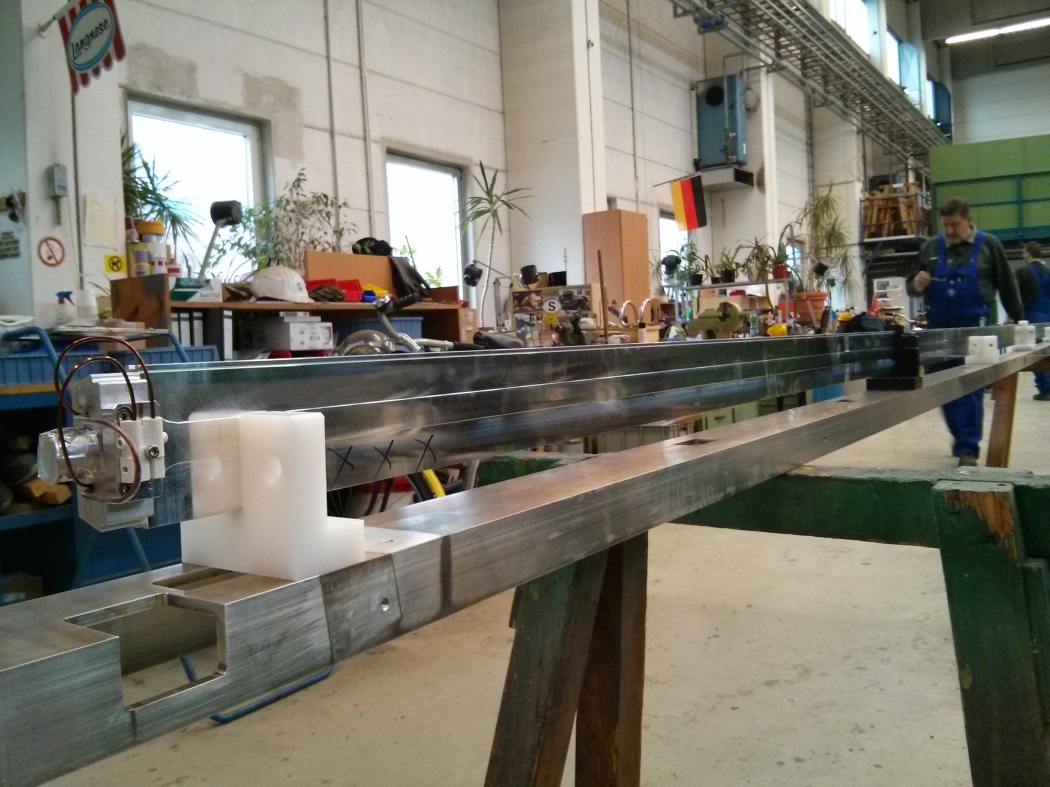 Wire for N=2 Coil
Al Extrusion
32.0
15.0
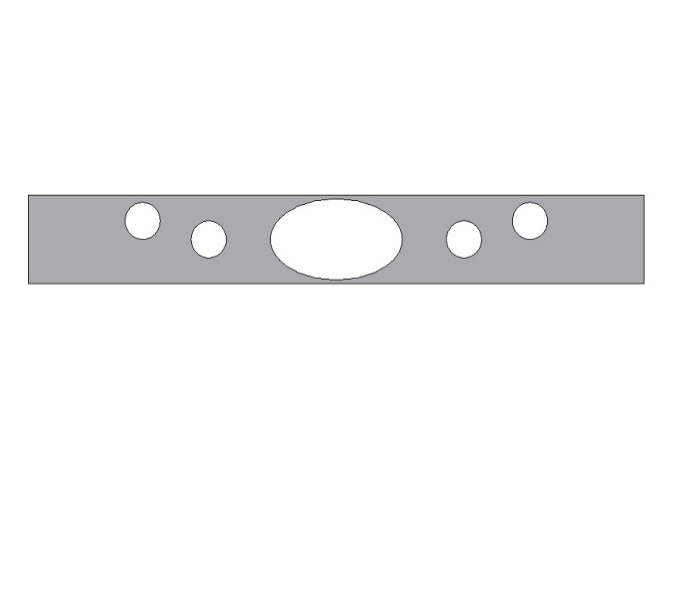 2 Parallel Wire Correctors
8.6
10.0
9.5
Cooling Water Channels
Intersections
U. Englisch, Y. Li, S.Utermann,  F. Wolff-Fabris
Intersections
SASE2 Geometry
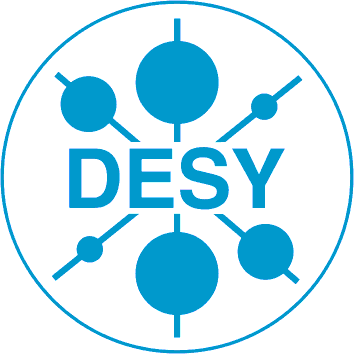 WP12
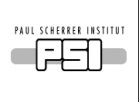 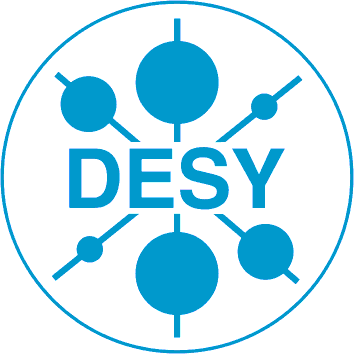 WP17
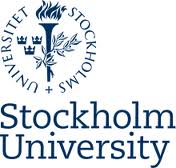 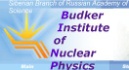 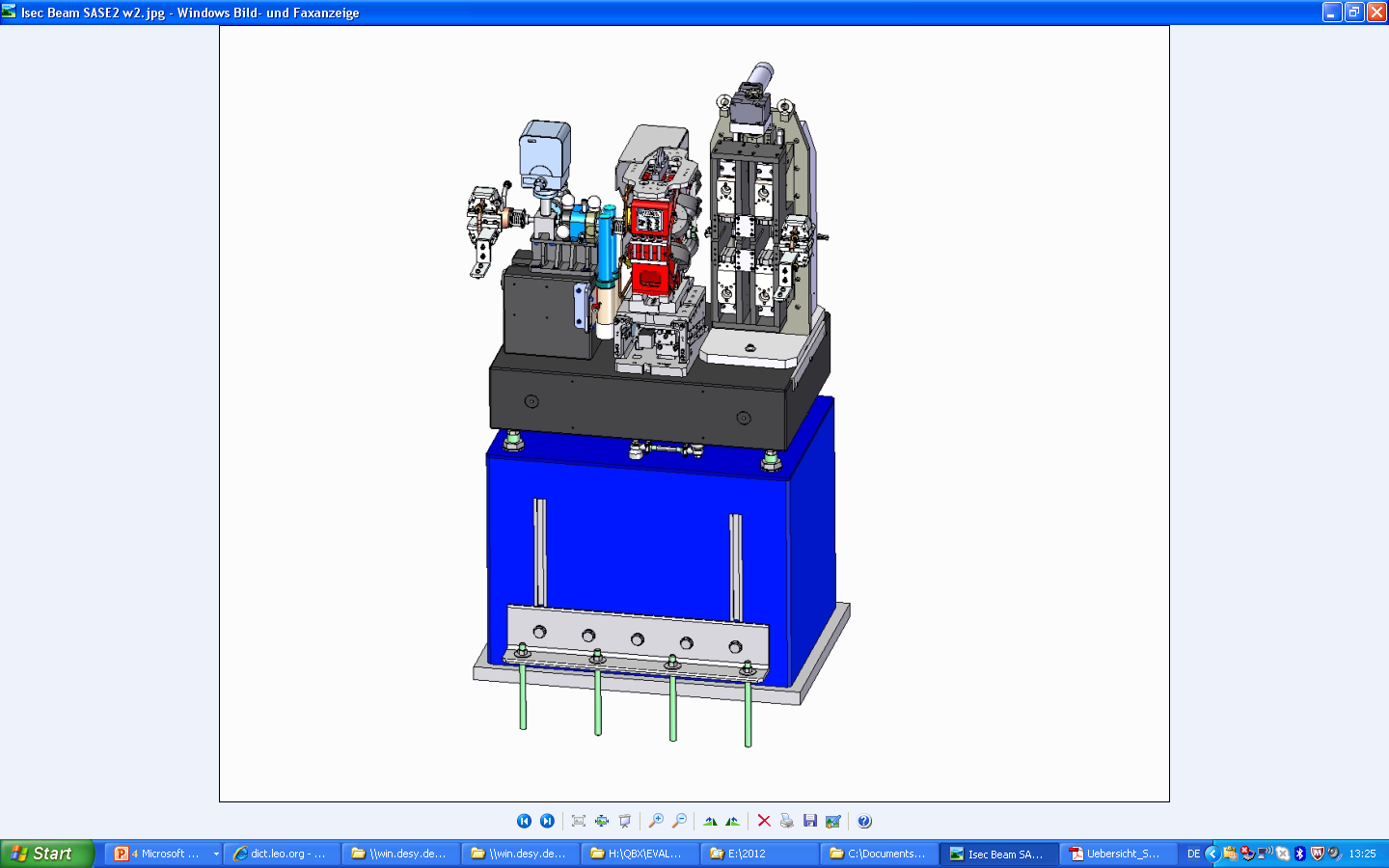 Re-entrant Cavity BPMs+ Electronics
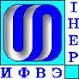 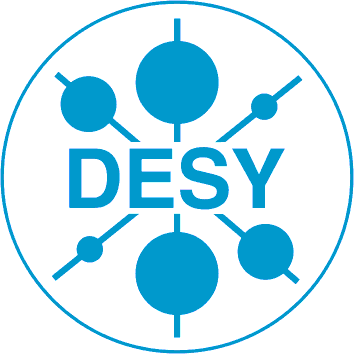 WP17
Quadrupoles
Beam Loss Monitors
Status
WP71 Responsibility:
Phase Shifters: 
IHEP all 31 finished  
Bruker / Kyma 60 partially finished  60 FAT ; 40 SAT
Quadrupole Mover: finished    91 FAT + SAT
Intersection Control Racks: finished 91  FAT+SAT
Air Coils: 91 finished: FAT + SAT
Concrete Pillars: 101 delivered; 60 installed
Granite Bases: 101 waiting for installation 
Vacuum system & related; WP19 in house
Cavity BPMs: WP17 in house
Loss Monitors: WP17: promised 
Quadrupoles: WP19: All in house
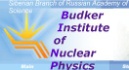 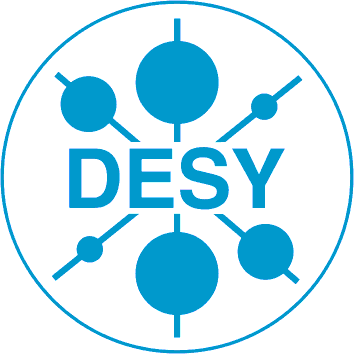 WP19
Vacuum System
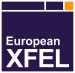 WP71
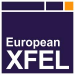 WP71
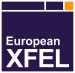 WP71
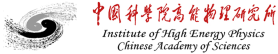 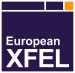 WP71
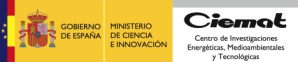 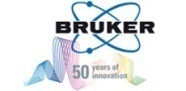 Support BasesAdjustorsConcrete Pillars
Air CoilCorrectors
Quadrupole Movers
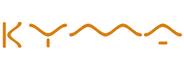 Phase Shifters
Intersections
SASE2 Geometry
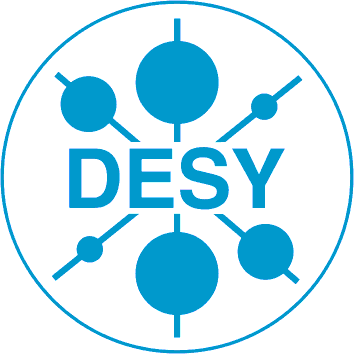 WP12
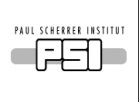 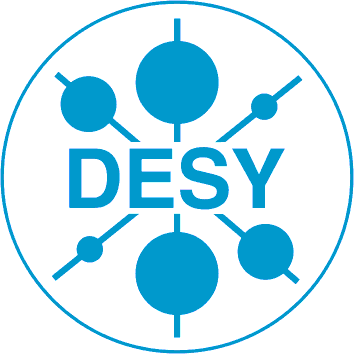 WP17
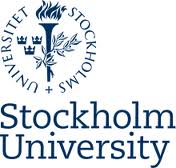 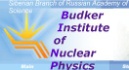 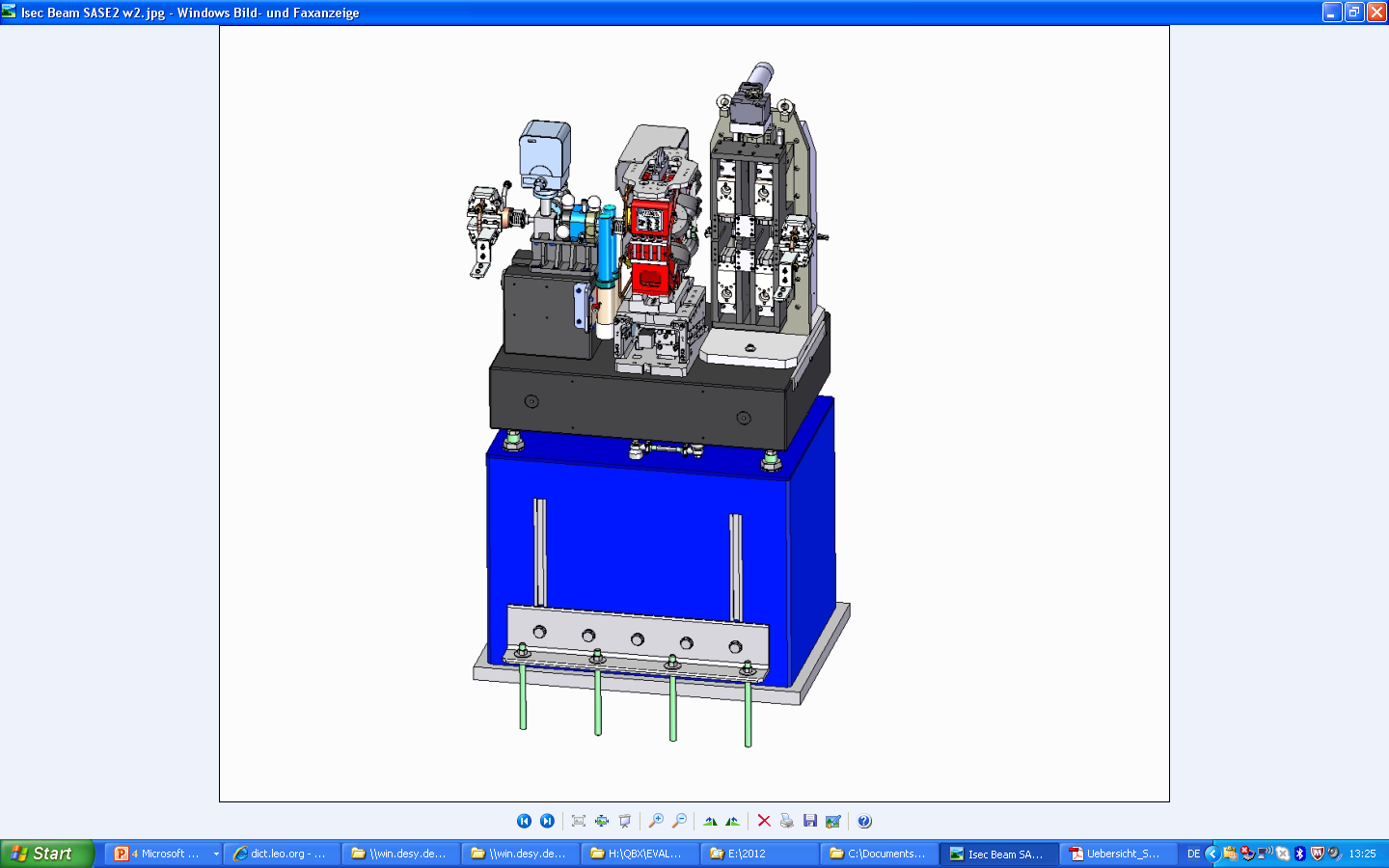 Re-entrant Cavity BPMs+ Electronics
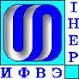 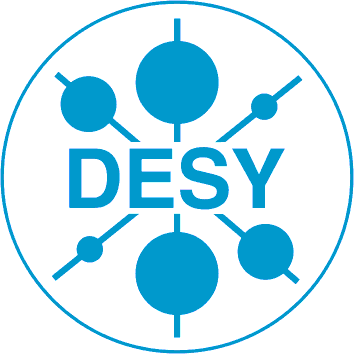 WP17
Quadrupoles
Beam Loss Monitors
Status
WP71 Responsibility:
Phase Shifters: 
IHEP all 31 finished  
Bruker / Kyma 60 partially finished  60 FAT ; 40 SAT
Quadrupole Mover: finished    91 FAT + SAT
Intersection Control Racks: finished 91  FAT+SAT
Air Coils: 91 finished: FAT + SAT
Concrete Pillars: 101 delivered; 60 installed
Granite Bases: 101 waiting for installation 
Vacuum system & related; WP19 in house
Cavity BPMs: WP17 in house
Loss Monitors: WP17: promised 
Quadrupoles: WP19: All in house
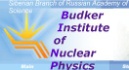 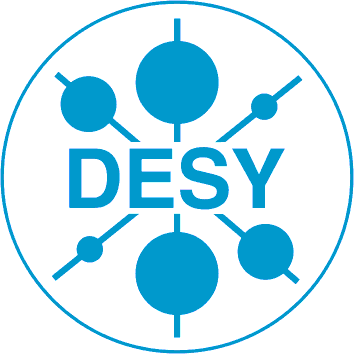 WP19
Vacuum System
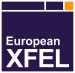 WP71
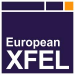 WP71
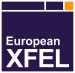 WP71
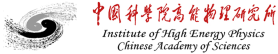 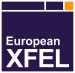 WP71
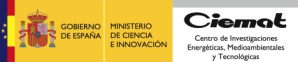 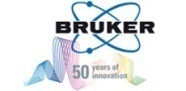 Support BasesAdjustorsConcrete Pillars
Air CoilCorrectors
Quadrupole Movers
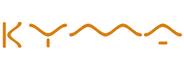 Phase Shifters
The XFEL Phase Shifters
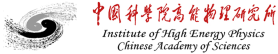 Period length:               55mm 
Gap range:                    10.5 to >100mm
Max. Phase Integral @ gap 10.5mm : 	23400 T2mm3
1st Hor/Ver Field Integral Tolerance: 	 ±0.004 Tmm  
Dynamic Operation without retuning!     
2nd Hor/Ver Field Integral Tolerance:          ±67 Tmm2
Phase adjustment accuracy: 		± 10° (5°) 
Min. Gap precision for 5/10° at SASE1/2 	 ±15/30 µm
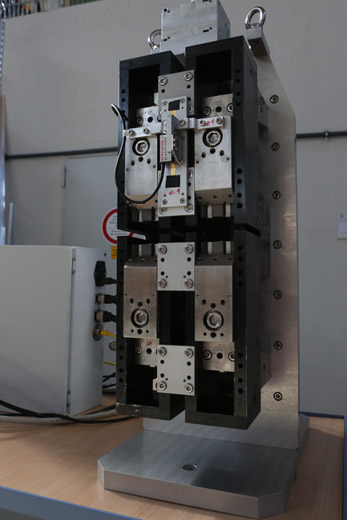 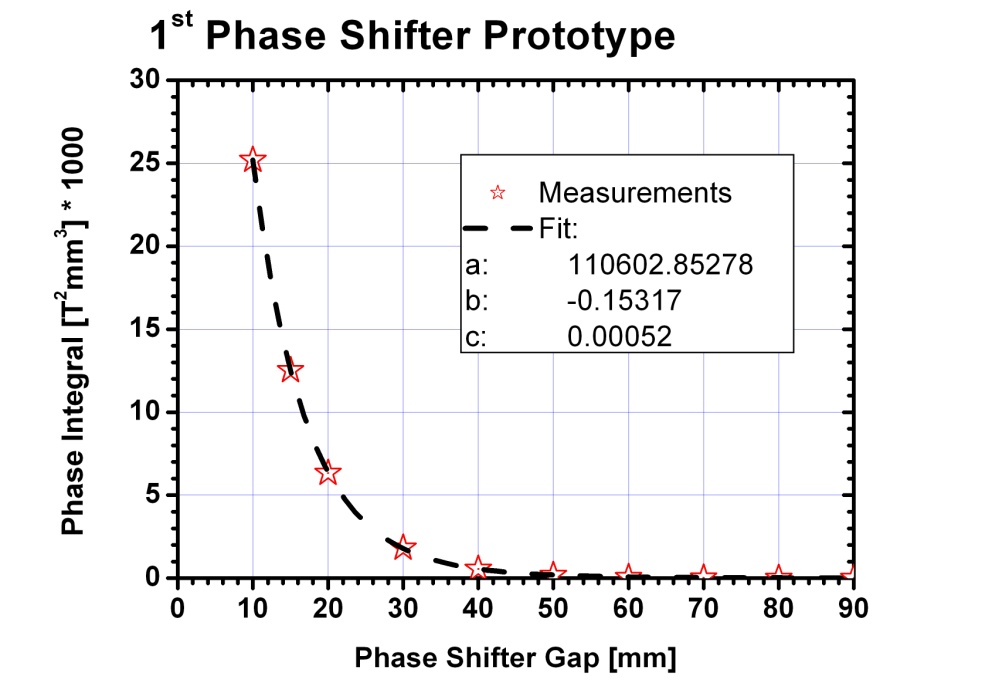 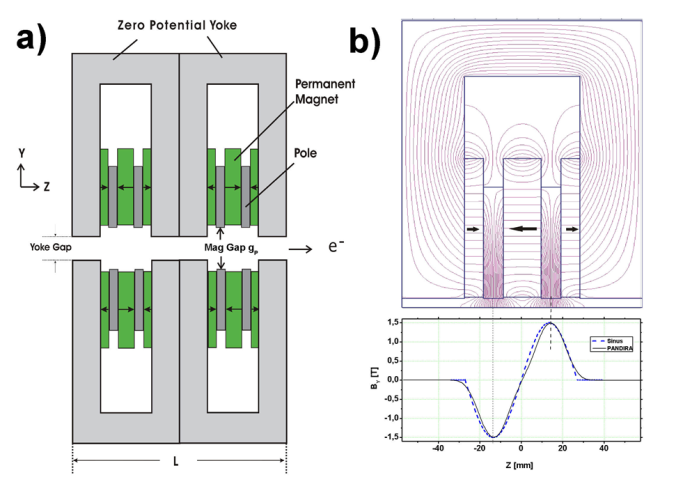 H. Lu, S. Sun, C. Wan, IHEP, Beijing
H. Lu, Y. Li, J. Pflueger, NIM A605 (2009),399
91 Phase Shifters
31 built by IHEP, Beijing, delivered in Specs
60 by Consortium Bruker/Kyma 50 delivered, in specs!
1st Field integral most challenging
All accepted, all in specs!
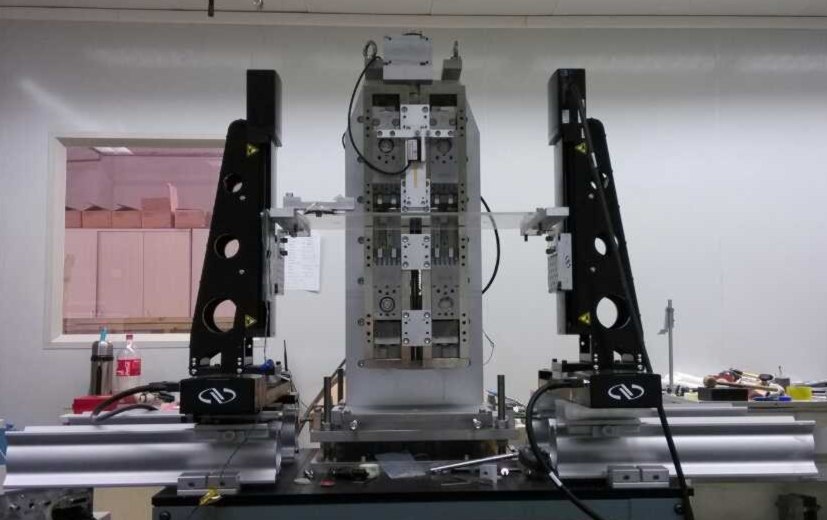 Example: 1st Field Integrals of 31 IHEP Phase Shifters
Li, Pflueger, Phys Rev STAB 18, 030703 (2015)
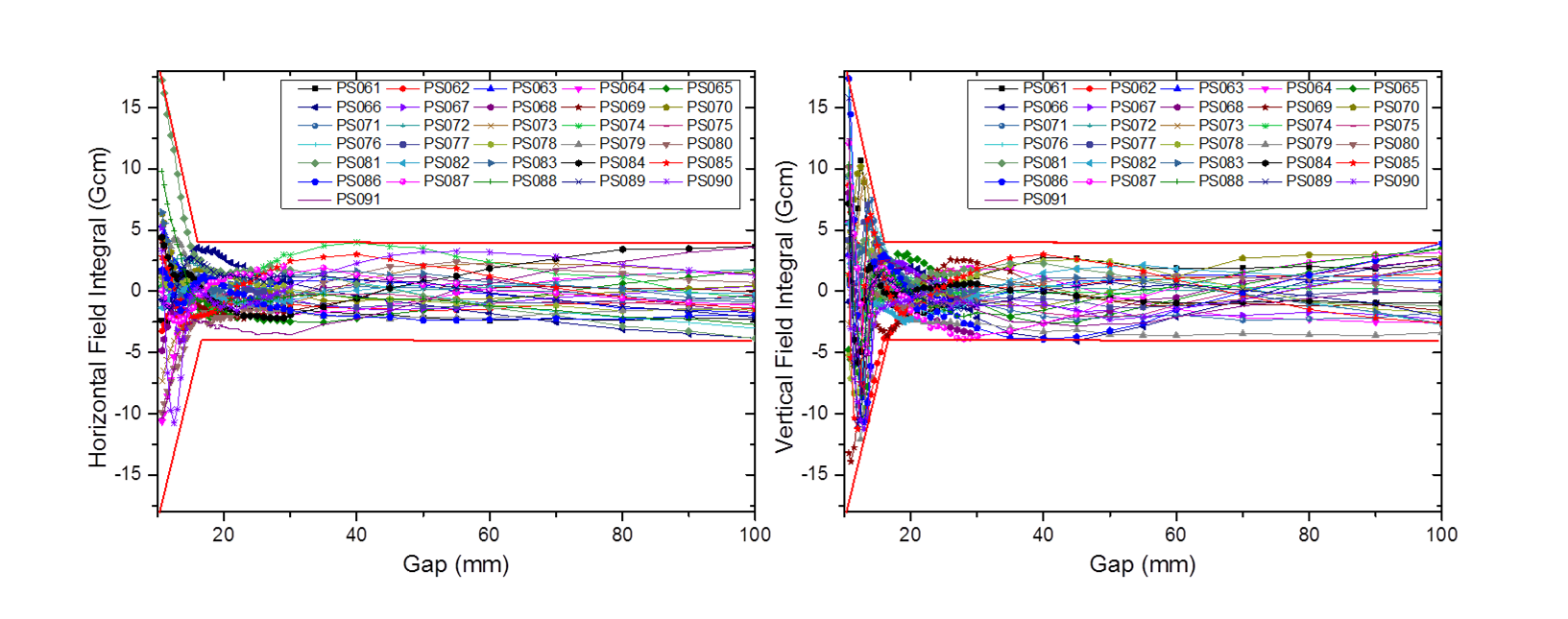 Spec Window
Horizontal 1st Field Integral
Vertical 1st Field Integral
Quadupole Movers (QM), Intersection Control Racks (ICR)
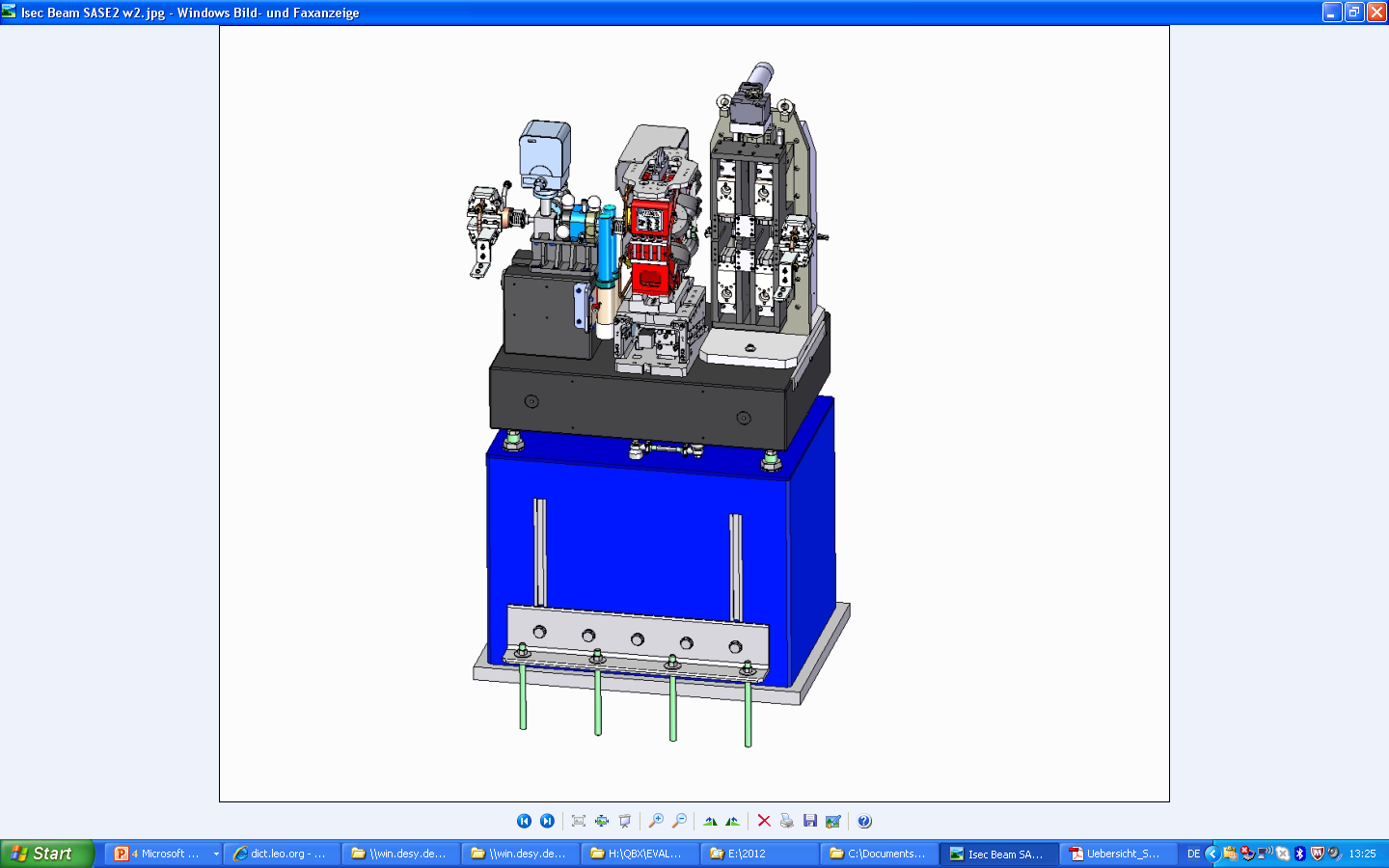 Spanish IKC by CIEMAT
Status:
QMs : 
91 Delivered and accepted
ICRs: 
91 delivered and accepted
35 installed in XTD2
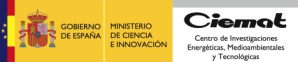 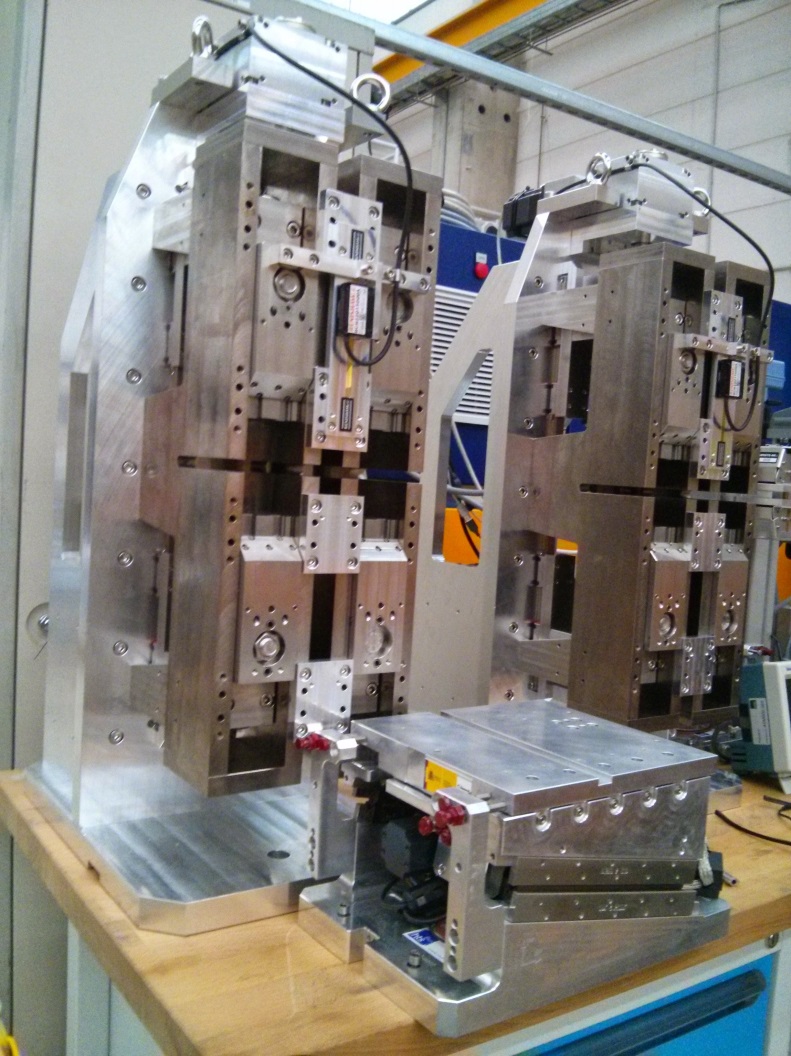 QM
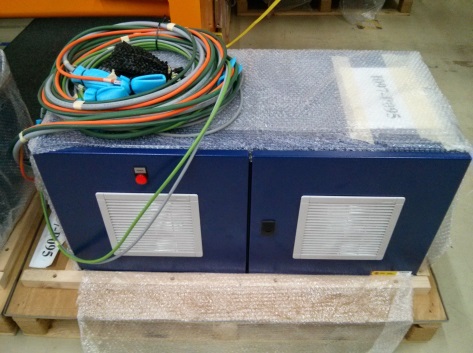 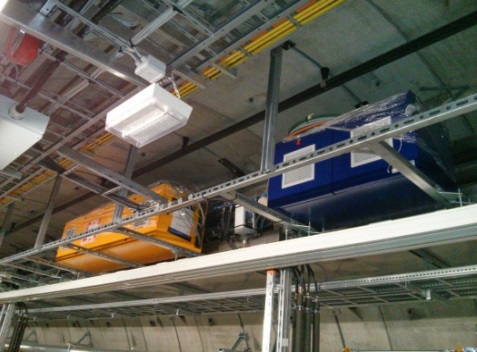 ICR                           ICR installed in XTD2/SASE1
Tunnel Installation
Tunnel Installation
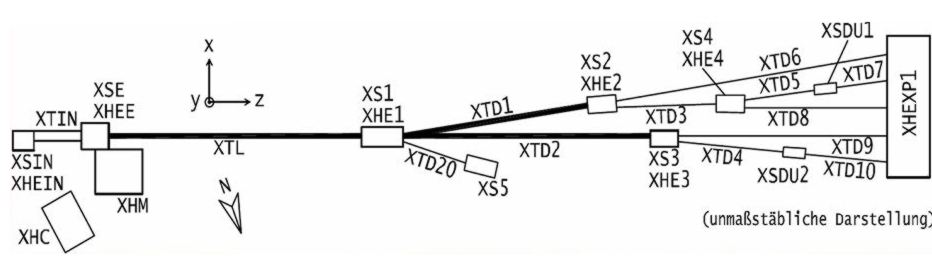 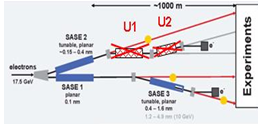 U. Englisch, Y. Li, S.Utermann,  F. Wolff-Fabris
XFEL Undulator Systems in Tunnels XTD1, XTD2 and XTD4
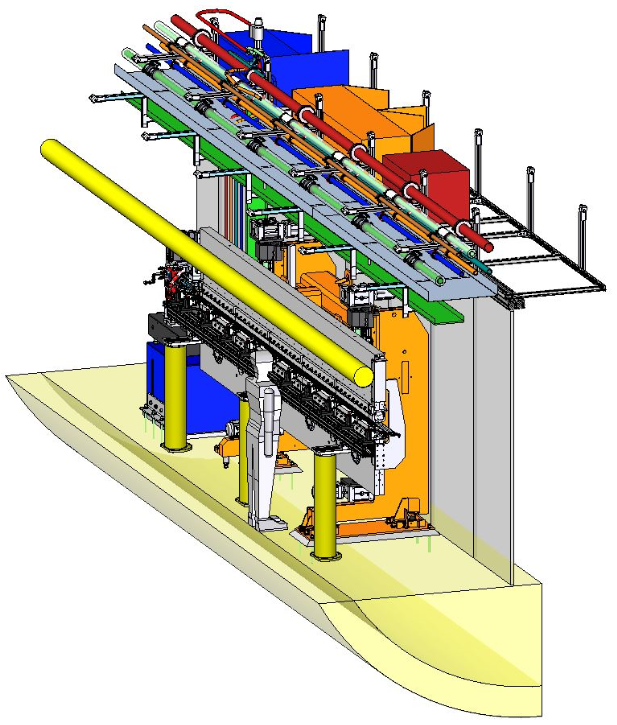 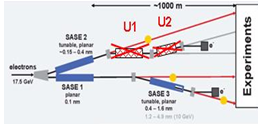 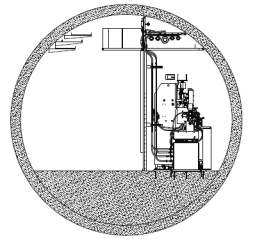 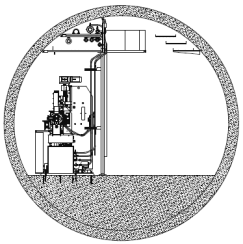 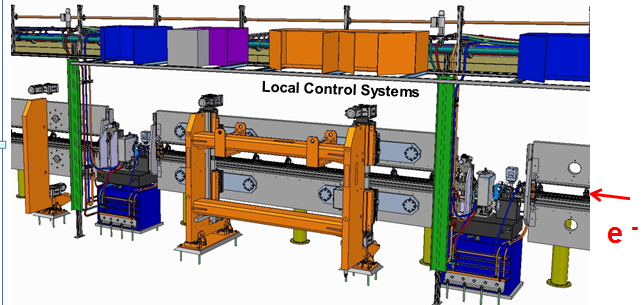 SASE2                        SASE1/3
        Downstream View
With Air Conditioning & Enclosures
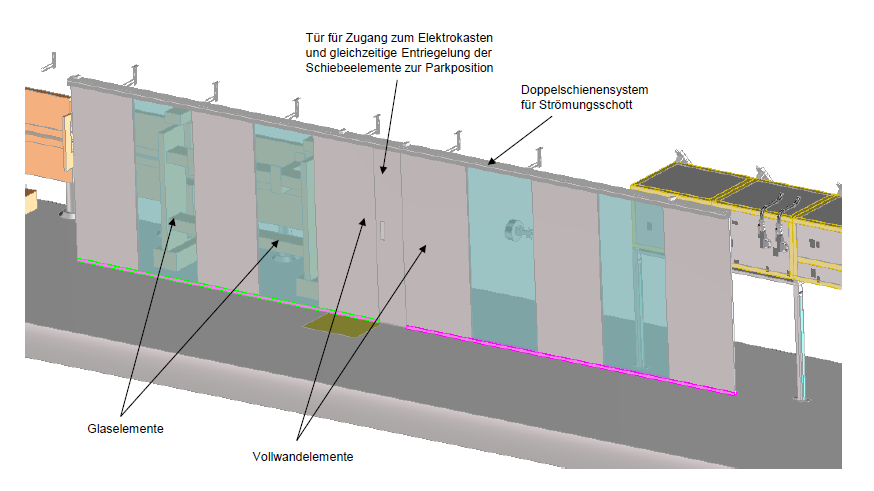 Naked Undulator System
SASE1/XTD2  Installation Picture Gallery
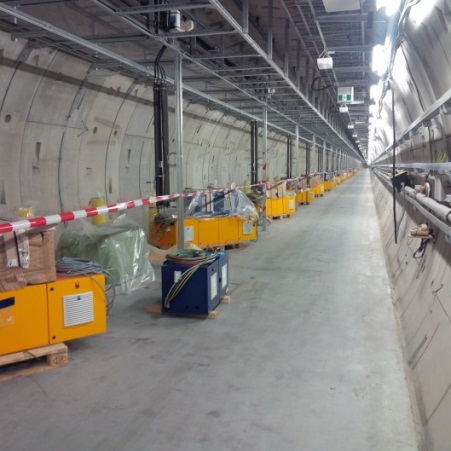 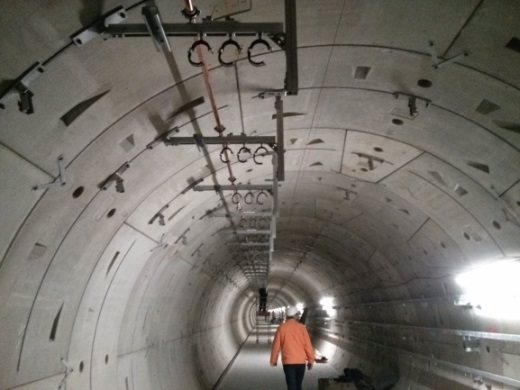 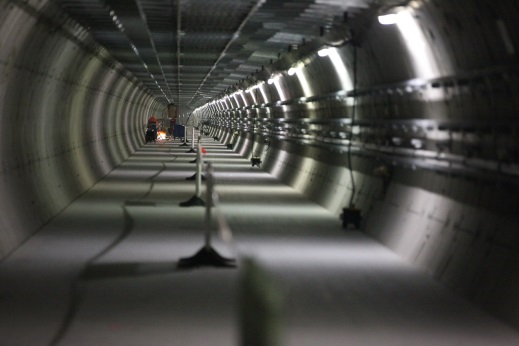 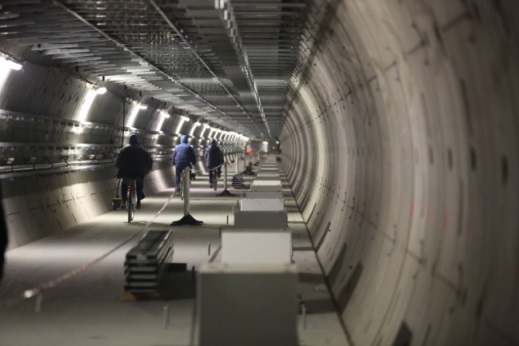 March 2014
April 2014
May2014
| Dry Air
Oct 2014
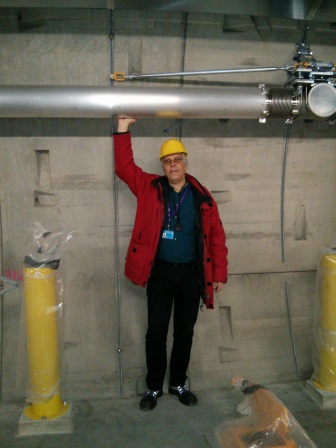 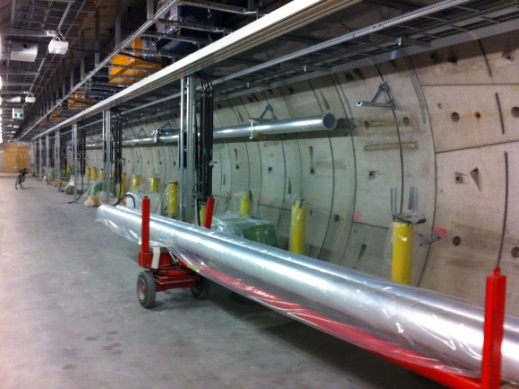 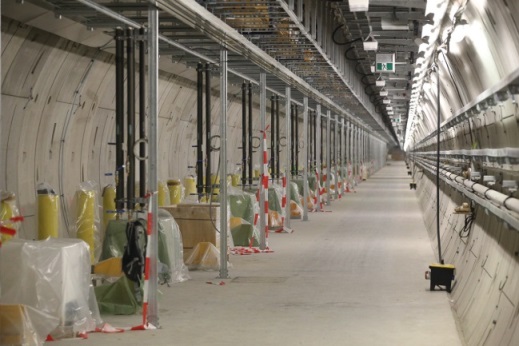 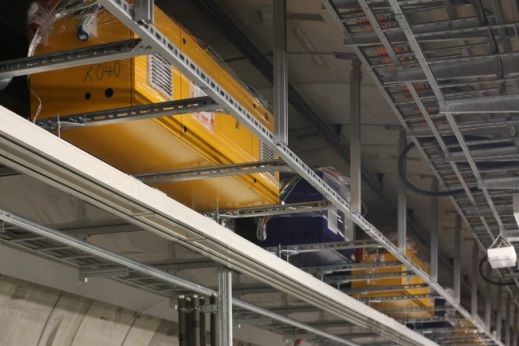 Nov 2014
5.2. 2015
Nov 2014
Jan 2015
SASE1 / XTD2  Installation Schedule updated 01.04.15
3.3. 14
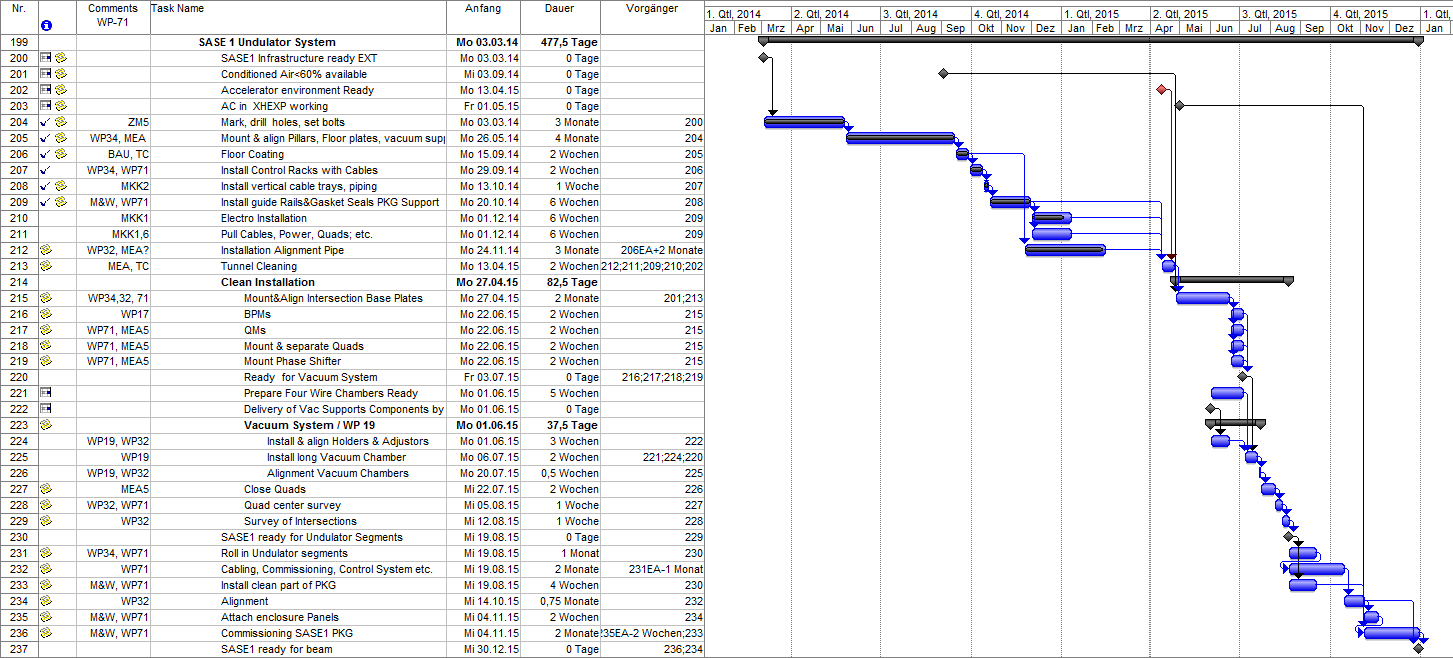 13.4. 15
30.12. 15
22 (15) Months
SASE3 / XTD4  5.2.15
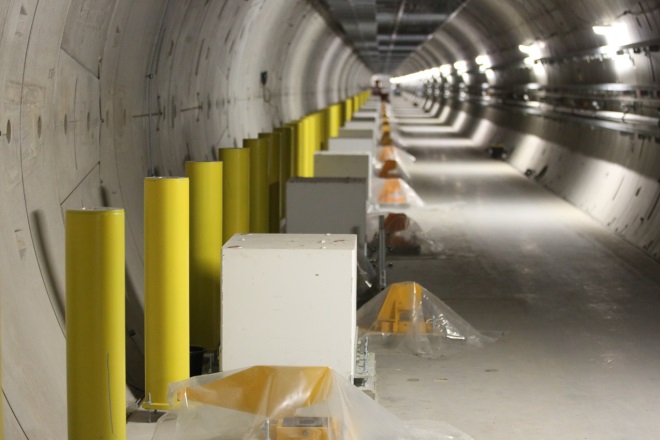 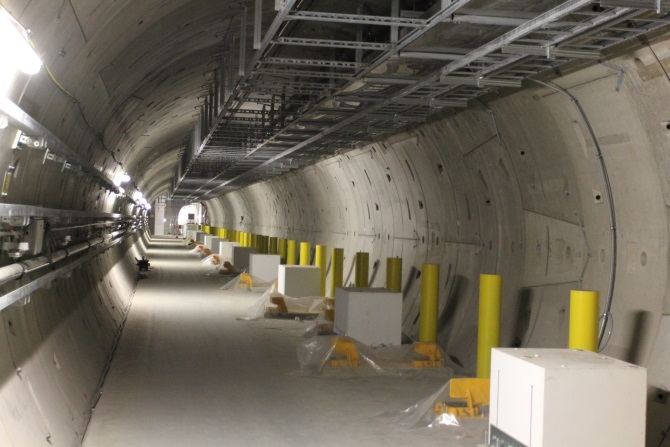 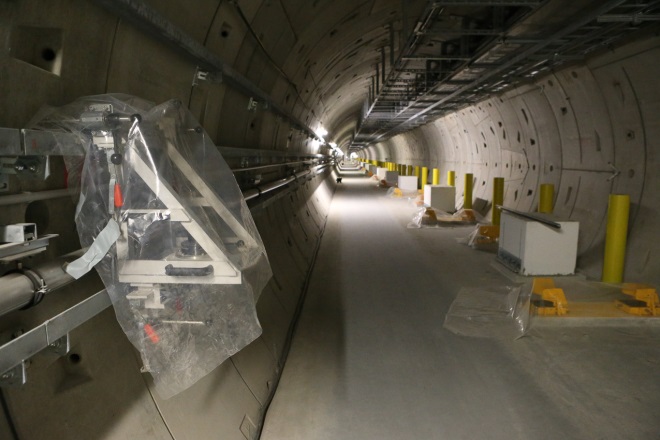 Dec 2014
Jan 2015
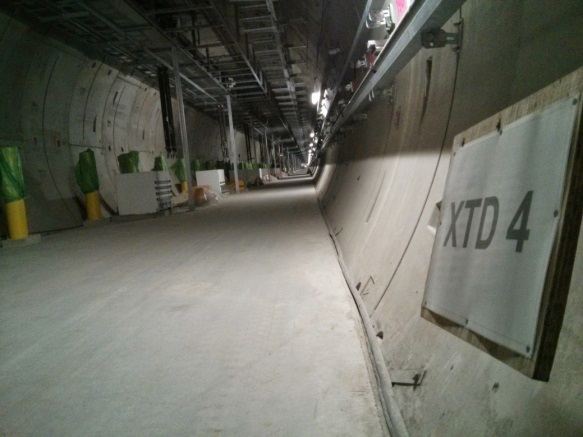 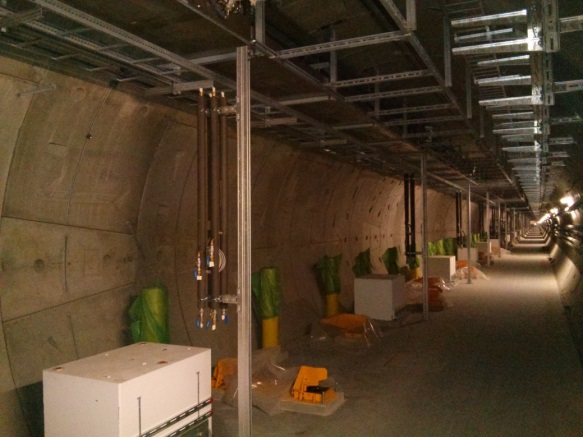 2.2.2015
SASE3 / XTD4 March 2015
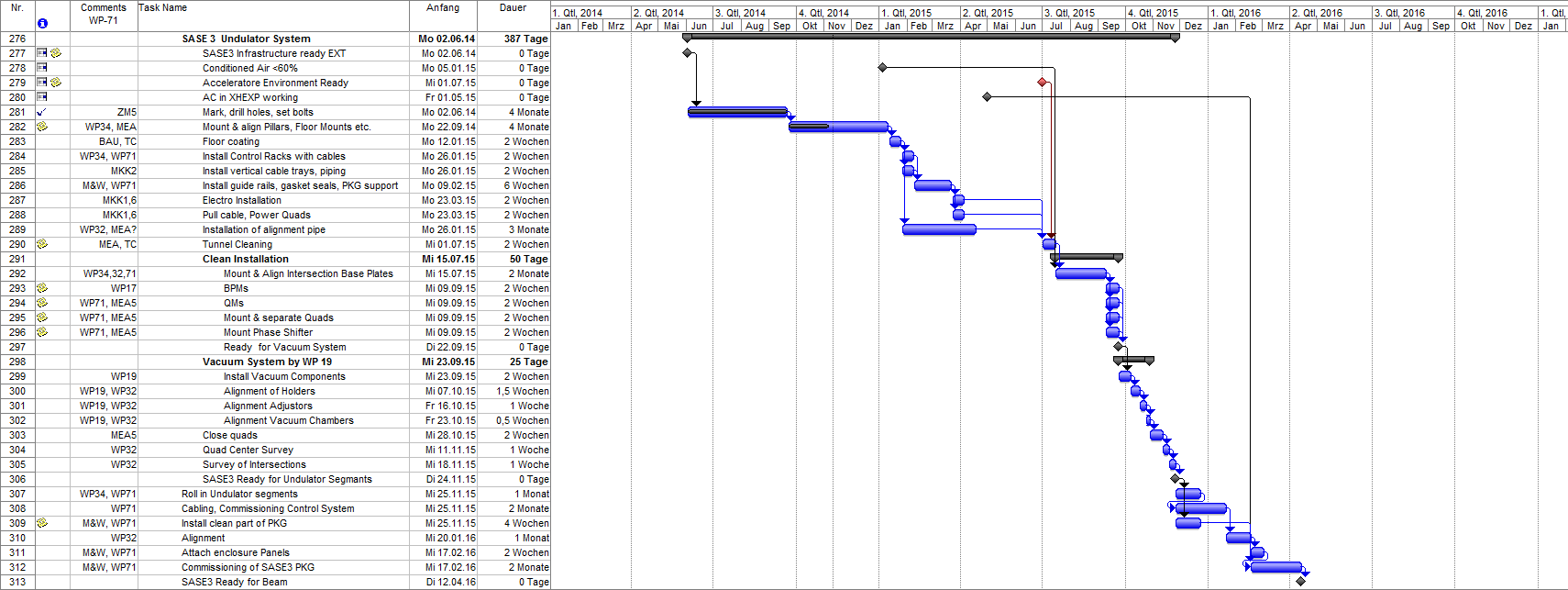 12.6.14
12.2.15
12.4.16
22 (15) Months
XTD1/SASE2    5.2.2015
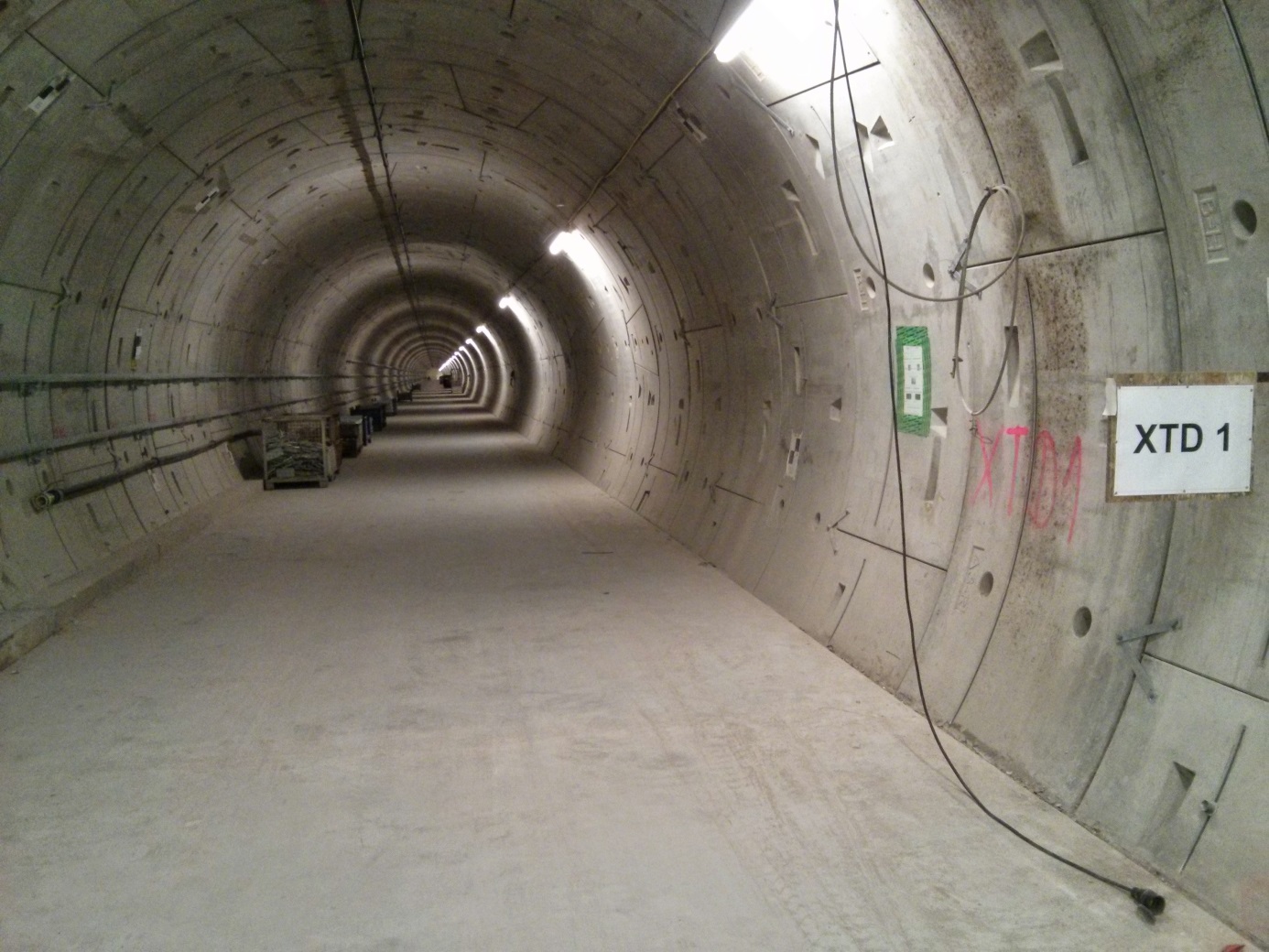 Empty! Installation starts June 15
SASE2 / XTD1  Installation Schedule updated 27.11.14
Installation starts May 15
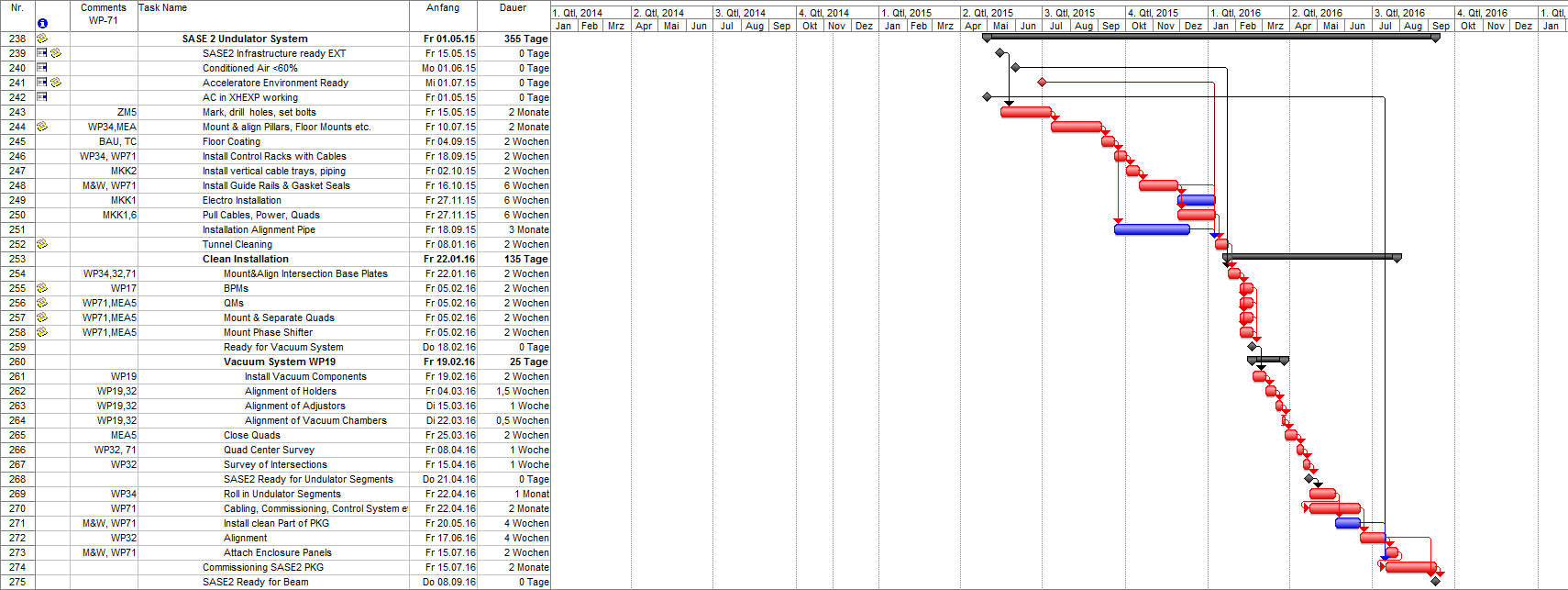 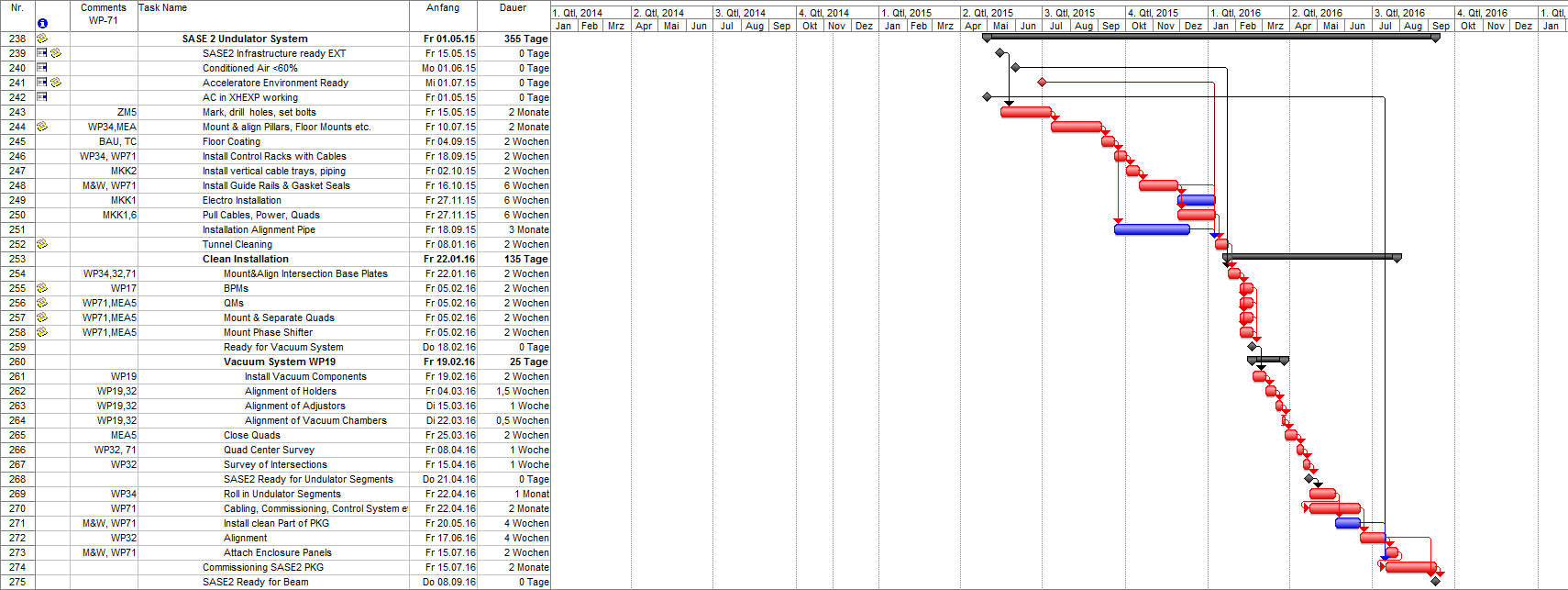 1.6.15
8.9.16
15 Months (Original Plan)
Next Activities
Continue Tunnel Installation as close to schedule as possible 
Solution of problems 
Problem 1: about 60% of the Undulator Segments are stored in Windsbergring up to 2 ½ years with poor (no) temperature control

Problem 2: limited accuracy of present Hall Probe measurements (K/K ≤ 8-9 x 10-4)

Problem 3: Entrance/Exit Kicks as determined with  Hall Probe measurements have limited accuracy.
Problems Nr. 1,2 :  Better Hall-SensorsK-Gapdependence  of U40-X057
Comparison of Senis#151, #152 and #153 on U40-X057
151-152  K/K2.5x10-4
Message
Accuracy Limit: K/K2.5x10-4
Re-Measurement of all 
    91 Undulator Segments
151-153   K/K10-5
151-152   K/K2.5x10-4
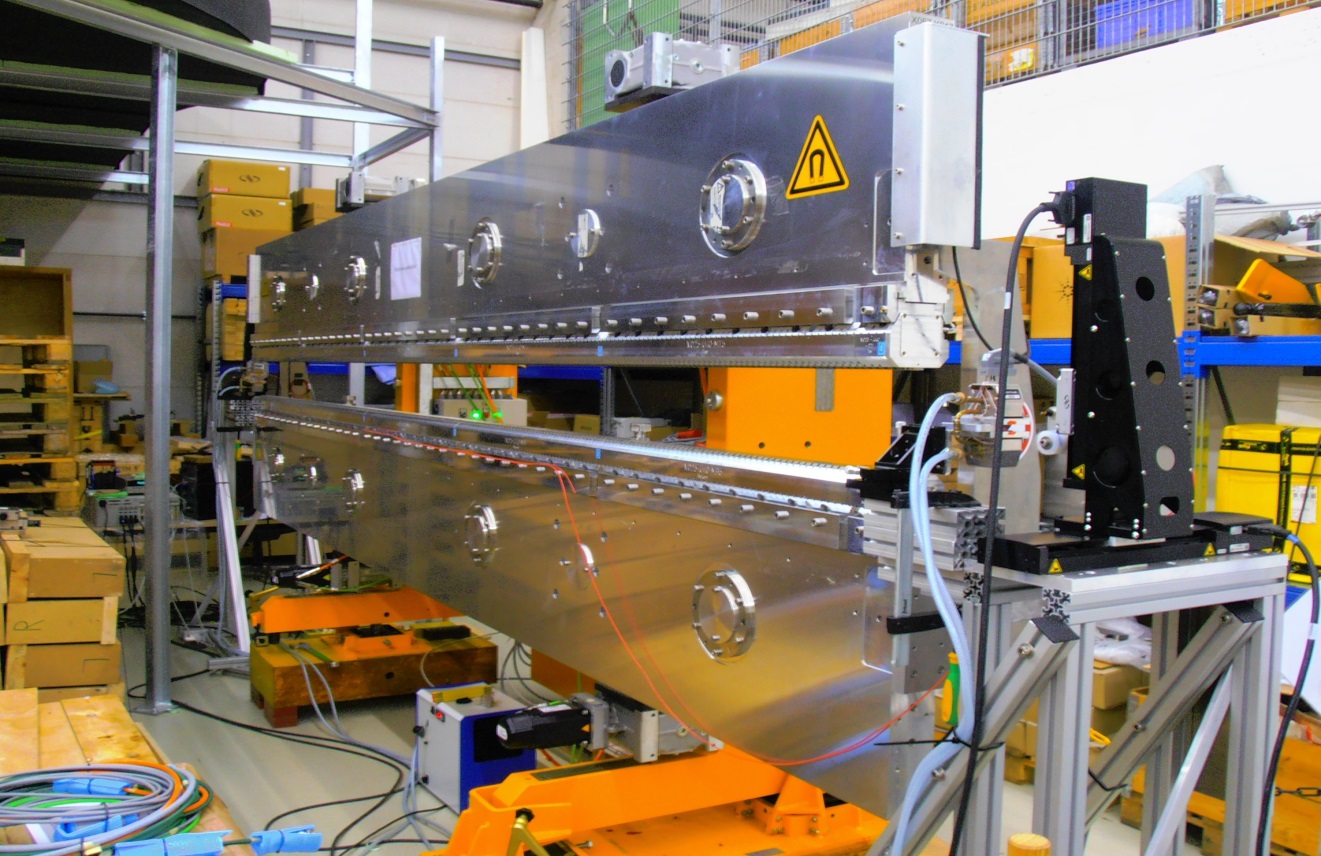 Problem Nr. 3:   Precision Measurement of Entrance and Exit Kick Errors by the Moving Wire Method
Moveable stages
Air coil
Undulator
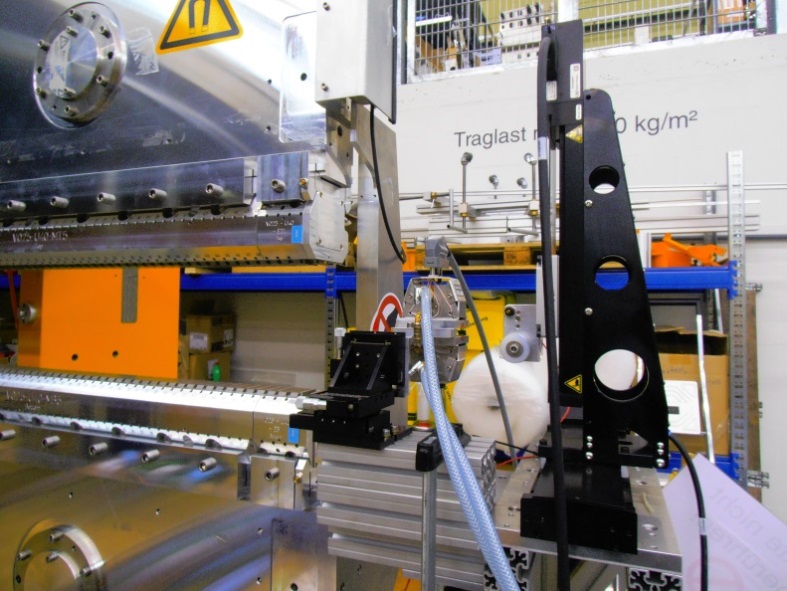 Frederik Wolf-Fabris : 
1.) WP71/2014/21 
2.) WPG3 Seminar 17.3.2015
All Segments to be re-measured
Summary
Production of Undulator Segments approaches end
Industrial / Mechanical Production is over
Magnetic measurements & Tuning @XFEL.EU continue
Magnetic Measurements & Tuning: 
87 Segments tuned to Specs  “Ready for Installation”
Intersections:
Phase Shifter Production approaches end 
IHEP PS finished since Dec 2014, Bruker,Kyma follow in March
Tunnel installation: Slow but steady progress
Enough time for magnetic cross checking, remeasurement
XFEL.EU Undulator Systems Group, WP71
WP71 Group Members; Status March, 2015, left to right: Suren Abeghyan, Martin Knoll, Uwe Englisch, Marc Viehweger, Bora Ketenoglu, Frederik Wolf-Fabris, Majid Bagha-Shanjani,  Georg Deron, Karl-Heinz Berndgen, Mikhail Yakopov, Joachim Pflüger, Yuhui Li, Suren Karabekyan
36
The End
Production of Undulator Segments
The Focus is on Serial Production. R&D is long ago!! 
Industrial Part
Mechanical Support System including Local Motion Control System: 2 Suppliers
Magnetic Structure
Documentation in EDMS
XFEL.EU Part
Integration: Mechanics & Magnetics @ XFEL.EU  
Commissioning @XFEL.EU
Magnetic Measurement & Tuning 
Preparation for Installation
Documentation in EDMS
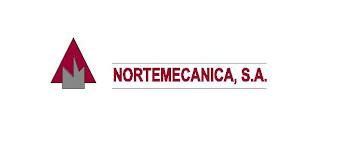 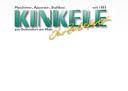 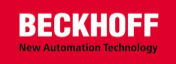 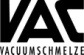 100% Done
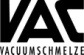 90% Done
38
Standard Undulator Segment Support Structure
Gap MeasurementAccuracy ±1µm
Special Attention: 1. Shear deformation and compressive  deformation 2. Material pairing / Bimetallic bending3. Four point support of girders 4. Four Motors, electronic gears 5. Forced  girder guiding6. Precision measurement of gap / Motor feedback to ±1µm, avoiding Abbé errors
39
Magnetics I:  Design
Standard Support System with Standard Interface
Different Magnet Structures may be adopted
Same Material for girder and Magnet support structure: AlMg
Structure is segmented into~ 0.9m long modules + End sections
Structure is clamped onto the interface
Phase Shifters & Short Moving Wire
Zhiquiang Li, IHEP; Frederik Wolff-Fabris, WP71
Parameters:
Length:		       500mm
No of Strands:	         50
Reproducibility:	       0.3 Gcm
Absolute Accuracy:  1-2 Gcm
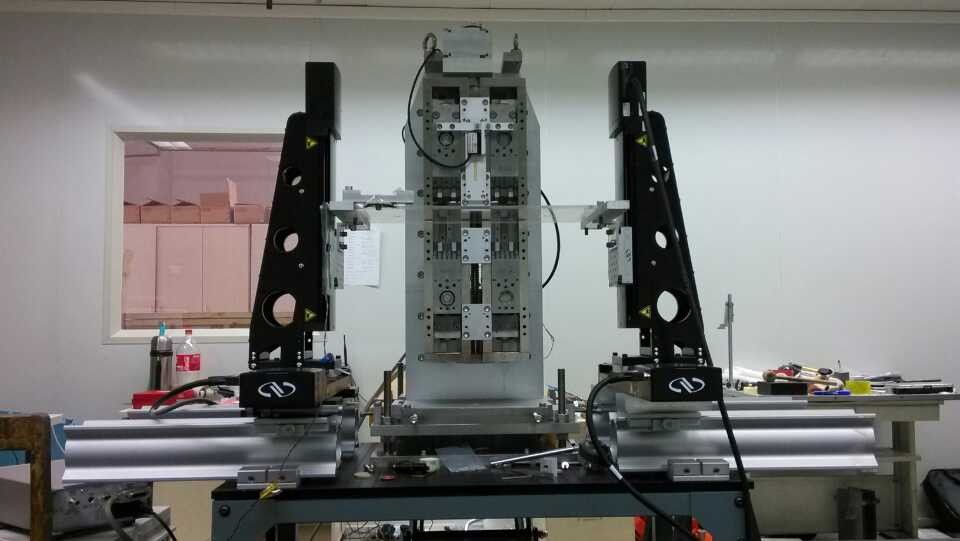 Parallel Wire Movement
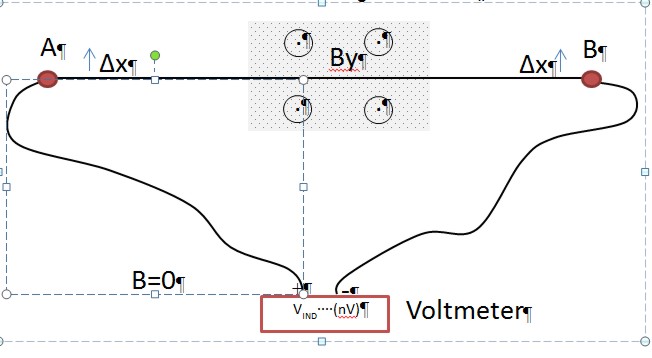 L
Anti-Parallel Wire Movement